Improving Student EHR Fluency: Utilizing Small Group Interactive Learning to Better Prepare Students to Volunteer at Student-Run Clinics
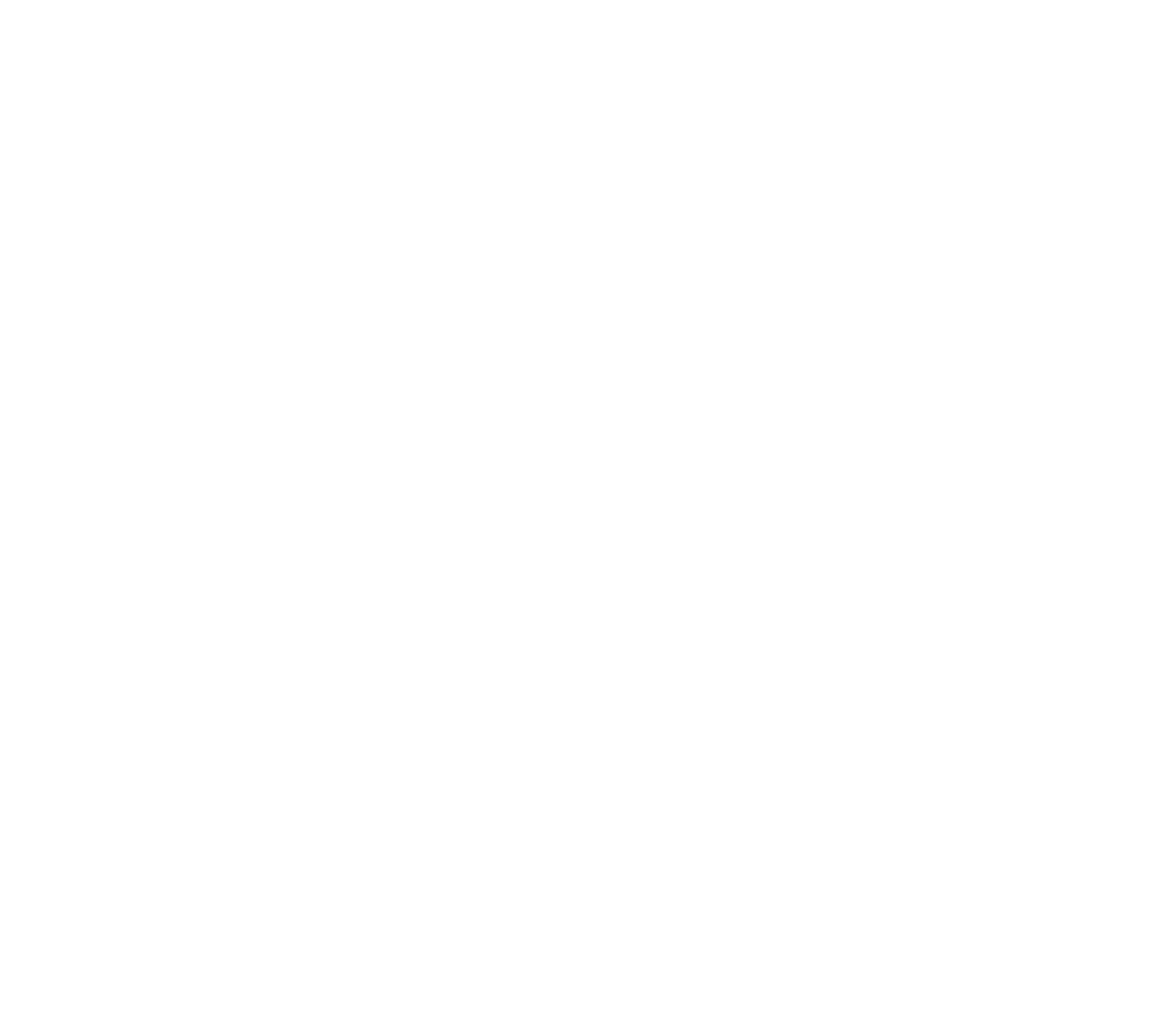 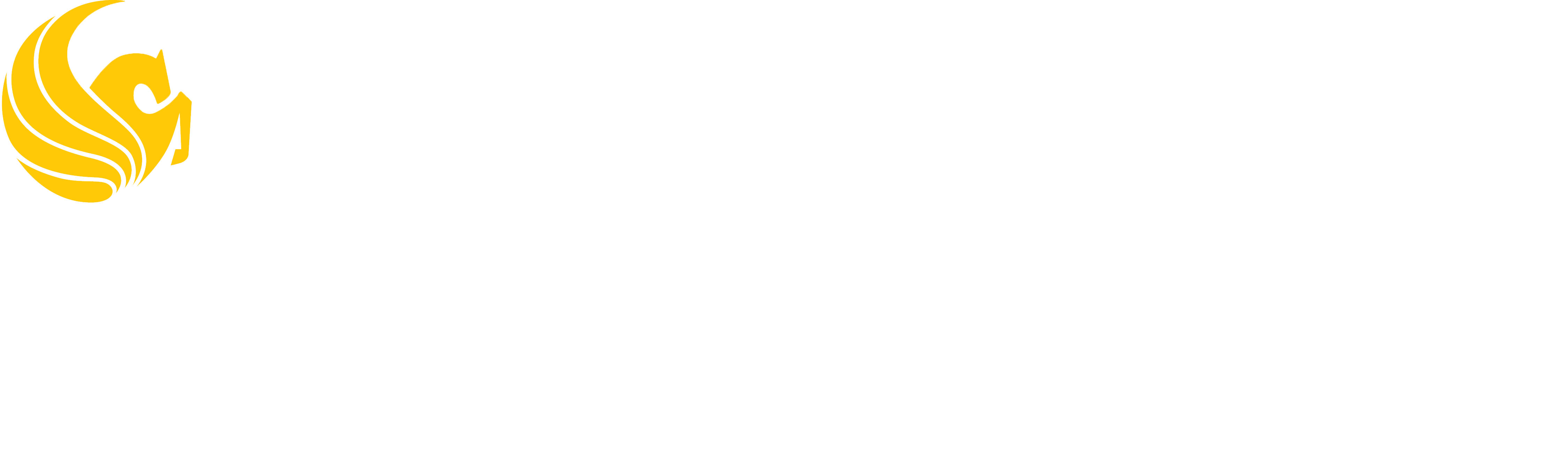 Annalisa Sega1, Alexia Bossan1, Alexander Gartland1, Vincent Cendan1, Dang-Khoa Nguyen1,  David Gittess1, Justin Chacko1, Matthew Abrams1, Judith Simms-Cendan M.D.1 1College of Medicine, University of Central Florida, Orlando FL
Objective
The University of Central Florida Comprehensive Medical Care Outreach Team provides quarterly free healthcare to a local farmworker community in Apopka, FL in the setting of a student-run free clinic. To best provide care and facilitate follow-up care access, the Electronic Health Record (EHR) must be used correctly by students. As many students do not have previous EHR experience, a mandatory volunteer training session is held the day prior to clinic to learn how to correctly use the EHR. This study investigates methods of teaching the EHR system. These results can provide new ways to improve EHR fluency in student-run free clinics across the country.
Results
Data shows significant differences (p<0.05) in chart accuracy of large-group versus small-group training for the following parameters:
Presence of triage note signature
Correctness of triage note format 
Completion and correctness of diagnosis
Completion and correctness of medications
Completion and correctness of allergies
Completion and correctness of vital signs
Presence of vital signs signature

Across all parameters, charts completed by students in the small group training group (n=171) demonstrated a higher percentage of accuracy than charts completed by students in the lecture-style training group (n=190).
Hypothesis
We hypothesize that small-group, interactive learning of the EHR system will demonstrate higher chart accuracy when compared to large-group lecture style learning. 

We anticipate these results due to the possibility that limited attentiveness and participation hinders learning in longer, large-group lecture sessions, as well as the potential for higher retention of material with interactive learning. In addition, we believe that smaller instructor to volunteer ratios will allow for increased personalized feedback during training and correction of EHR misuse early on.
Table 1: Percentage of Chart Accuracy Among Various Parameters. Frequency of completion and correctness for each parameter was divided by total number of entries (lecture-style: n=190; small group: n=171) to obtain percentages.
*
*
*
Methods
Lecture-style Group Training
Classical lecture style teaching, with large group in lecture hall
Instructor to volunteer ratio of 1:70
Presented training that pertained to all positions at the clinic

Small Group Training
Small group interactive teaching in smaller rooms
Instructor to volunteer ratio of 1:8
Role specific training with interactive charting patient encounter

Chart Accuracy 
EHR fluency was defined as correctness and completion of:
Triage notes 
Electronically signing triage notes
Vitals notes
Electronically signing vitals notes
SOAP notes
Electronically signing SOAP notes
Medications
Allergies
Diagnoses 
One point was given for each section for completion, and one point for correctness 
Maximum number of points awarded was 18

Data Analysis
Statistical analysis was conducted utilizing SPSS software
Statistical significance was defined as p>0.05 in independent samples t-test
*
*
*
Figure 2: Average Score over 4 Clinics. The 2 small group clinics, September and November, showed higher average chart accuracy scores than the 2 prior lecture-style clinics. Highest possible score is 18.
Discussion
These results indicate that small-group, interactive learning affords greater EHR fluency and charting accuracy than large-group lecture-style learning. We believe that this occurs due to many factors; some of which include the possibilities of hindered learning in longer, large-lecture sessions and higher retention of material with interactive learning. We also believe that smaller instructor to volunteer ratios allow for increased personalized feedback during training. Each group was presented a patient script to facilitate EHR use, and we believe that this interactive charting activity improved learning.

Not only do these results support the structure of our program’s future EHR training sessions, these results can be applied broadly to support a promising training modality for student-run clinics nationwide.
*
*
*
*
Acknowledgements: We would like to thank the Farmworker’s Association of Florida, Jeannie Economos, the faculty and students of the UCF Comprehensive Medical Care Outreach Team and generous local and state support.
Figure 1: Percentage of Chart Accuracy Among Various Parameters. Frequency of completion and correctness for each parameter was divided by total number of chart entries (lecture-style: n=190; small group: n=171) to obtain percentages. In all parameters, the charts completed by students in the small training group had a higher percentage of chart accuracy than the charts completed by students in the lecture-style training group. * indicates p>0.05.